Figure 8.  A multipolar parvalbumin immuno-positive interneuron (I1, soma/dendrites white, axon too weakly stained for ...
Cereb Cortex, Volume 12, Issue 9, September 2002, Pages 936–953, https://doi.org/10.1093/cercor/12.9.936
The content of this slide may be subject to copyright: please see the slide notes for details.
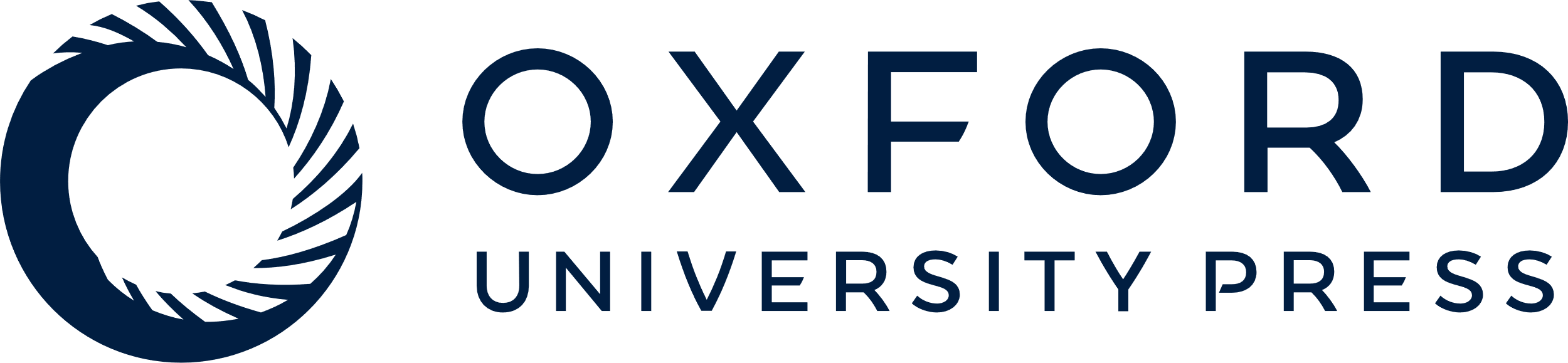 [Speaker Notes: Figure 8.  A multipolar parvalbumin immuno-positive interneuron (I1, soma/dendrites white, axon too weakly stained for reconstruction) in layer 4 of the cat visual cortex received excitatory inputs from a spiny stellate cell (SS1, soma/dendrites orange, axon buff) that also innervated another spiny stellate (SS2, soma/dendrites pale yellow, axon pale grey). The recordings were brief and are not illustrated. The circles indicate the positions of close membrane appositions between the axon of SS1 and its postsynaptic targets (upper onto SS2, lower onto I1) (000225A1).


Unless provided in the caption above, the following copyright applies to the content of this slide: © Oxford University Press]